Implementing Replicated Logs with Paxos
John Ousterhout and Diego Ongaro
Stanford University
Note: this material borrows heavily from slides by Lorenzo Alvisi, Ali Ghodsi, and David Mazières
Goal: Replicated Log
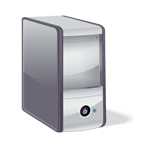 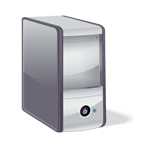 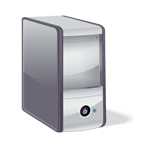 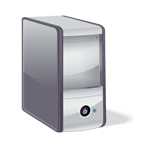 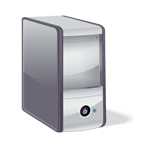 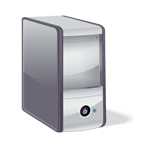 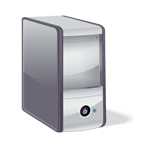 Clients
shl
ConsensusModule
ConsensusModule
ConsensusModule
StateMachine
StateMachine
StateMachine
Servers
Log
Log
Log
add
add
add
jmp
jmp
jmp
mov
mov
mov
shl
shl
shl
Replicated log => replicated state machine
All servers execute same commands in same order
Consensus module ensures proper log replication
System makes progress as long as any majority of servers are up
Failure model: fail-stop (not Byzantine), delayed/lost messages
March 1, 2013
Implementing Replicated Logs with Paxos
Slide 2
The Paxos Approach
Decompose the problem:
Basic Paxos (“single decree”):
One or more servers propose values
System must agree on a single value as chosen
Only one value is ever chosen
Multi-Paxos:
Combine several instances of Basic Paxos to agree on a series of values forming the log
March 1, 2013
Implementing Replicated Logs with Paxos
Slide 3
Requirements for Basic Paxos
Safety:
Only a single value may be chosen
A server never learns that a value has been chosen unless it really has been
Liveness (as long as majority of servers up and communicating with reasonable timeliness):
Some proposed value is eventually chosen
If a value is chosen, servers eventually learn about it

The term “consensus problem” typically refers to this single-value formulation
March 1, 2013
Implementing Replicated Logs with Paxos
Slide 4
Paxos Components
Proposers:
Active: put forth particular values to be chosen
Handle client requests
Acceptors:
Passive: respond to messages from proposers
Responses represent votes that form consensus
Store chosen value, state of the decision process
Want to know which value was chosen
For this presentation:
Each Paxos server contains both components
March 1, 2013
Implementing Replicated Logs with Paxos
Slide 5
Strawman: Single Acceptor
Simple (incorrect) approach: a single acceptor chooses value
What if acceptor crashes after choosing?
Solution: quorum
Multiple acceptors (3, 5, ...)
Value v is chosen if accepted by majority of acceptors
If one acceptor crashes, chosen value still available
Proposers
add
jmp
shl
sub
Acceptor
jmp
March 1, 2013
Implementing Replicated Logs with Paxos
Slide 6
Problem: Split Votes
Acceptor accepts only first value it receives?
If simultaneous proposals, no value might be chosen




Acceptors must sometimes accept multiple (different) values
accept?(red)
accepted(red)
s1
accepted(red)
s2
accept?(blue)
accepted(blue)
s3
accepted(blue)
s4
accept?(green)
accepted(green)
s5
time
March 1, 2013
Implementing Replicated Logs with Paxos
Slide 7
Problem: Conflicting Choices
Acceptor accepts every value it receives?
Could choose multiple values





Once a value has been chosen, future proposals must propose/choose that same value (2-phase protocol)
Red Chosen
accept?(red)
accepted(red)
s1
accepted(red)
s2
accepted(red)
accepted(blue)
s3
accepted(blue)
s4
accepted(blue)
s5
time
accept?(blue)
Blue Chosen
March 1, 2013
Implementing Replicated Logs with Paxos
Slide 8
Conflicting Choices, cont’d
Red Chosen??
accept?(red)
accepted(red)
s1
accepted(red)
s2
accepted(blue)
accepted(red)
s3
accepted(blue)
s4
accepted(blue)
s5
time
prop(blue)
Blue Chosen
s5 needn’t propose red (it hasn’t been chosen yet)
s1’s proposal must be aborted (s3 must reject  it)
Must order proposals, reject old ones
March 1, 2013
Implementing Replicated Logs with Paxos
Slide 9
Proposal Numbers
Each proposal has a unique number
Higher numbers take priority over lower numbers
It must be possible for a proposer to choose a new proposal number higher than anything it has seen/used before
One simple approach:


Each server stores maxRound: the largest Round Number it has seen so far
To generate a new proposal number:
Increment maxRound
Concatenate with Server Id
Proposers must persist maxRound on disk: must not reuse proposal numbers after crash/restart
Proposal Number
Round Number
Server Id
March 1, 2013
Implementing Replicated Logs with Paxos
Slide 10
Basic Paxos
Two-phase approach:
Phase 1: broadcast Prepare RPCs
Find out about any chosen values
Block older proposals that have not yet completed
Phase 2: broadcast Accept RPCs
Ask acceptors to accept a specific value
March 1, 2013
Implementing Replicated Logs with Paxos
Slide 11
Basic Paxos
Proposers
Choose new proposal number n
Broadcast Prepare(n) to all servers

When responses received from majority:
If any acceptedValues returned, replace value with acceptedValuefor highest acceptedProposal
Broadcast Accept(n, value) to all servers
When responses received from majority:
Any rejections (result > n)?  goto (1)
Otherwise, value is chosen
Acceptors

Respond to Prepare(n):
If n > minProposal then minProposal = n
Return(acceptedProposal, acceptedValue)


Respond to Accept(n, value):
If n ≥ minProposal then	acceptedProposal = minProposal = n	acceptedValue = value
Return(minProposal)
Acceptors must record minProposal, acceptedProposal, and acceptedValue on stable storage (disk)
March 1, 2013
Implementing Replicated Logs with Paxos
Slide 12
Basic Paxos Examples
Three possibilities when later proposal prepares:
Previous value already chosen:
New proposer will find it and use it
“Accept proposal 4.5with value X (from s5)”
s1
X
P 3.1
A 3.1 X
s2
P 3.1
A 3.1 X
s3
P 3.1
A 3.1 X
P 4.5
A 4.5 X
values
s4
P 4.5
A 4.5 X
s5
Y
P 4.5
A 4.5 X
time
“Prepare proposal 3.1 (from s1)”
March 1, 2013
Implementing Replicated Logs with Paxos
Slide 13
Basic Paxos Examples, cont’d
Three possibilities when later proposal prepares:
Previous value not chosen, but new proposer sees it:
New proposer will use existing value
Both proposers can succeed
s1
X
P 3.1
A 3.1 X
s2
P 3.1
A 3.1 X
s3
P 3.1
A 3.1 X
P 4.5
A 4.5 X
values
s4
P 4.5
A 4.5 X
s5
Y
P 4.5
A 4.5 X
time
March 1, 2013
Implementing Replicated Logs with Paxos
Slide 14
Basic Paxos Examples, cont’d
Three possibilities when later proposal prepares:
Previous value not chosen, new proposer doesn’t see it:
New proposer chooses its own value
Older proposal blocked
s1
X
P 3.1
A 3.1 X
s2
P 3.1
A 3.1 X
s3
P 3.1
P 4.5
A 3.1 X
A 4.5 Y
values
s4
P 4.5
A 4.5 Y
s5
Y
P 4.5
A 4.5 Y
time
March 1, 2013
Implementing Replicated Logs with Paxos
Slide 15
Liveness
Competing proposers can livelock:






One solution: randomized delay before restarting
Give other proposers a chance to finish choosing
Multi-Paxos will use leader election instead
s1
P 3.1
A 3.1 X
P 4.1
A 4.1 X
s2
P 3.1
A 3.1 X
P 4.1
A 4.1 X
s3
P 3.1
P 3.5
A 3.1 X
P 4.1
A 3.5 Y
P 5.5
A 4.1 X
s4
P 3.5
A 3.5 Y
P 5.5
s5
P 3.5
A 3.5 Y
P 5.5
time
March 1, 2013
Implementing Replicated Logs with Paxos
Slide 16
Other Notes
Only proposer knows which value has been chosen
If other servers want to know, must execute Paxos with their own proposal
March 1, 2013
Implementing Replicated Logs with Paxos
Slide 17
Multi-Paxos
Separate instance of Basic Paxos for each entry in the log:
Add index argument to Prepare and Accept (selects entry in log)
ConsensusModule
StateMachine
Client
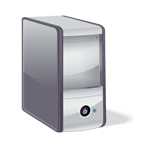 Client sends command to server
Server returns result from state machine to client
Log
shl
add
jmp
mov
shl
Other
Servers
Server
Server waits for previous log entries to be applied, then applies new command to state machine
Server uses Paxos  to choose command as value for a log entry
March 1, 2013
Implementing Replicated Logs with Paxos
Slide 18
Multi-Paxos Issues
Which log entry to use for a given client request?
Performance optimizations:
Use leader to reduce proposer conflicts
Eliminate most Prepare requests
Ensuring full replication
Client protocol
Configuration changes

Note: Multi-Paxos not specified precisely in literature
March 1, 2013
Implementing Replicated Logs with Paxos
Slide 19
Selecting Log Entries
When request arrives from client:
Find first log entry not known to be chosen
Run Basic Paxos to propose client’s command for this index
Prepare returns acceptedValue?
Yes: finish choosing acceptedValue, start again
No: choose client’s command
jmp
Known Chosen
1
2
3
4
5
6
7
1
2
3
4
5
6
7
mov
add
cmp
ret
mov
add
cmp
sub
jmp
ret
s1
s1
mov
add
sub
ret
mov
add
cmp
sub
jmp
ret
s2
s2
mov
add
cmp
cmp
ret
mov
add
cmp
shl
ret
s3
s3
Logs Before
Logs After
March 1, 2013
Implementing Replicated Logs with Paxos
Slide 20
Selecting Log Entries, cont’d
Servers can handle multiple client requests concurrently:
 Select different log entries for each
Must apply commands to state machine in log order
March 1, 2013
Implementing Replicated Logs with Paxos
Slide 21
Improving Efficiency
Using Basic Paxos is inefficient:
With multiple concurrent proposers, conflicts and restarts are likely (higher load → more conflicts)
2 rounds of RPCs for each value chosen (Prepare, Accept)
Solution:
Pick a leader
At any given time, only one server acts as Proposer
Eliminate most Prepare RPCs
Prepare once for the entire log (not once per entry)
Most log entries can be chosen in a single round of RPCs
March 1, 2013
Implementing Replicated Logs with Paxos
Slide 22
Leader Election
One simple approach from Lamport:
Let the server with highest ID act as leader
Each server sends a heartbeat message to every other server every T ms
If a server hasn’t received heartbeat from server with higher ID in last 2T ms, it acts as leader:
Accepts requests from clients
Acts as proposer and acceptor
If server not leader:
Rejects client requests (redirect to leader)
Acts only as acceptor
March 1, 2013
Implementing Replicated Logs with Paxos
Slide 23
Eliminating Prepares
Why is Prepare needed?
Block old proposals
Make proposal numbers refer to the entire log, not just one entry
Find out about (possibly) chosen values
Return highest proposal accepted for current entry
Also return noMoreAccepted: no proposals accepted for any log entry beyond current one
If acceptor responds to Prepare with noMoreAccepted, skip future Prepares with that acceptor (until Accept rejected)
Once leader receives noMoreAccepted from majority of acceptors, no need for Prepare RPCs
Only 1 round of RPCs needed per log entry (Accepts)
March 1, 2013
Implementing Replicated Logs with Paxos
Slide 24
Full Disclosure
So far, information flow is incomplete:
Log entries not fully replicated (majority only)Goal: full replication
Only proposer knows when entry is chosenGoal: all servers know about chosen entries
Solution part 1/4: keep retrying Accept RPCs until all acceptors respond (in background)
Fully replicates most entries
Solution part 2/4: track chosen entries
Mark entries that are known to be chosen:acceptedProposal[i] = ∞
Each server maintains firstUnchosenIndex: index of earliest log entry not marked as chosen
March 1, 2013
Implementing Replicated Logs with Paxos
Slide 25
Full Disclosure, cont’d
Solution part 3/4: proposer tells acceptors about chosen entries
Proposer includes its firstUnchosenIndex in Accept RPCs.
Acceptor marks all entries i chosen if:
i < request.firstUnchosenIndex
acceptedProposal[i] == request.proposal 
Result: acceptors know about most chosen entries



Still don’t have complete information
1
2
3
4
5
6
7
8
9
log index
∞
∞
∞
2.5
∞
3.4
acceptedProposal
before Accept
...  Accept(proposal = 3.4, index=8, value = v, firstUnchosenIndex = 7)  ...
∞
∞
∞
2.5
∞
∞
3.4
after Accept
March 1, 2013
Implementing Replicated Logs with Paxos
Slide 26
Full Disclosure, cont’d
Solution part 4/4: entries from old leaders
Acceptor returns its firstUnchosenIndex in Accept replies
If proposer’s firstUnchosenIndex > firstUnchosenIndex from response, then proposer sends Success RPC (in background)
Success(index, v): notifies acceptor of chosen entry:
acceptedValue[index] = v
acceptedProposal[index] = ∞
return firstUnchosenIndex
Proposer sends additional Success RPCs, if needed
March 1, 2013
Implementing Replicated Logs with Paxos
Slide 27
Client Protocol
Send commands to leader
If leader unknown, contact any server
If contacted server not leader, it will redirect to leader
Leader does not respond until command has been chosen for log entry and executed by leader’s state machine
If request times out (e.g., leader crash):
Client reissues command to some other server
Eventually redirected to new leader
Retry request with new leader
March 1, 2013
Implementing Replicated Logs with Paxos
Slide 28
Client Protocol, cont’d
What if leader crashes after executing command but before responding?
 Must not execute command twice
Solution: client embeds a unique id in each command
Server includes id in log entry
State machine records most recent command executed for each client
Before executing command, state machine checks to see if command already executed, if so:
Ignore new command
Return response from old command
Result: exactly-once semantics as long as client doesn’t crash
March 1, 2013
Implementing Replicated Logs with Paxos
Slide 29
Configuration Changes
System configuration:
ID, address for each server
Determines what constitutes a majority
Consensus mechanism must support changes in the configuration:
Replace failed machine
Change degree of replication
March 1, 2013
Implementing Replicated Logs with Paxos
Slide 30
Configuration Changes, cont’d
Safety requirement:
During configuration changes, it must not be possible for different majorities to choose different values for the same log entry:
New Configuration
Choose v1 usingold configuration
Choose v2 usingnew configuration
Old Configuration
March 1, 2013
Implementing Replicated Logs with Paxos
Slide 31
Configuration Changes, cont’d
Paxos solution: use the log to manage configuration changes:
Configuration is stored as a log entry
Replicated just like any other log entry
Configuration for choosing entry i determined by entry i-α.Suppose α = 3:


Notes:
α limits concurrency: can’t choose entry i+α until entry i chosen
Issue no-op commands if needed to complete change quickly
1
2
3
4
5
6
7
8
9
10
C1
C2
Use C0
Use C1
Use C2
March 1, 2013
Implementing Replicated Logs with Paxos
Slide 32
Paxos Summary
Basic Paxos:
Prepare phase
Accept phase
Multi-Paxos:
Choosing log entries
Leader election
Eliminating most Prepare requests
Full information propagation
Client protocol
Configuration changes
March 1, 2013
Implementing Replicated Logs with Paxos
Slide 33